Understanding Dropout from Treatment for Problem and Disordered Gambling
Rory A. Pfund, PhD 
Research Director, Tennessee Institute for Gambling Education and Research (TIGER)
Research Assistant Professor, Department of Psychology, University of Memphis

Desert Diamond Casino Presentation 
December 10, 2024
Funding
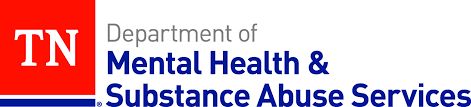 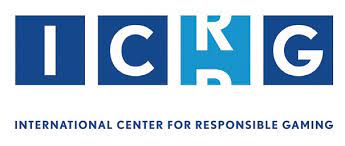 TIGER
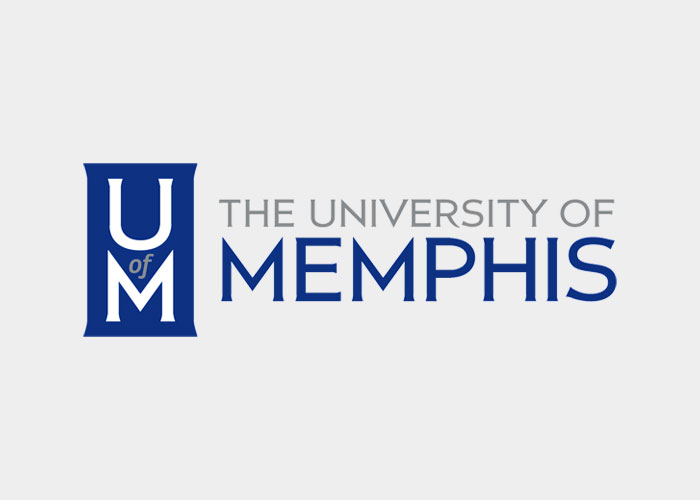 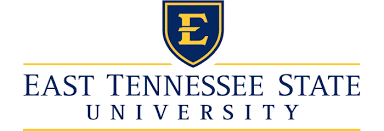 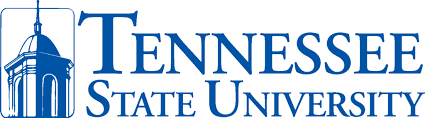 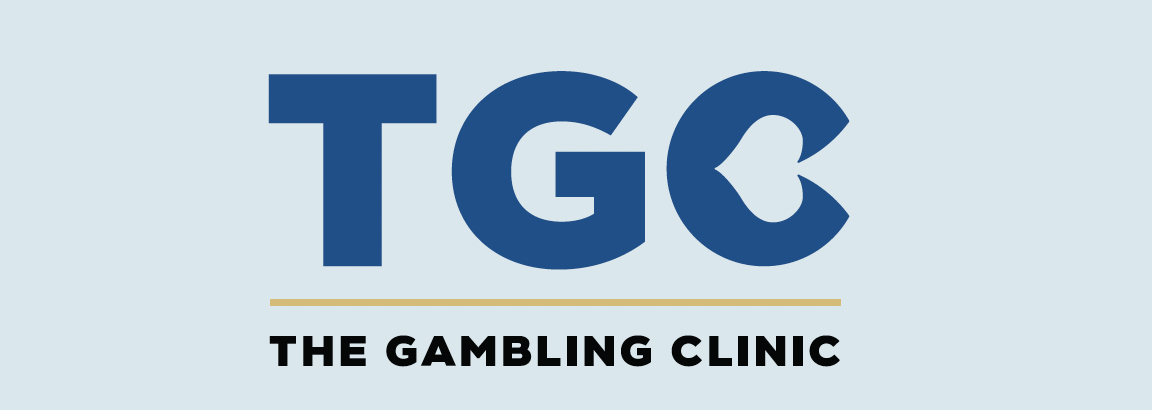 www.thegamblingclinic.com
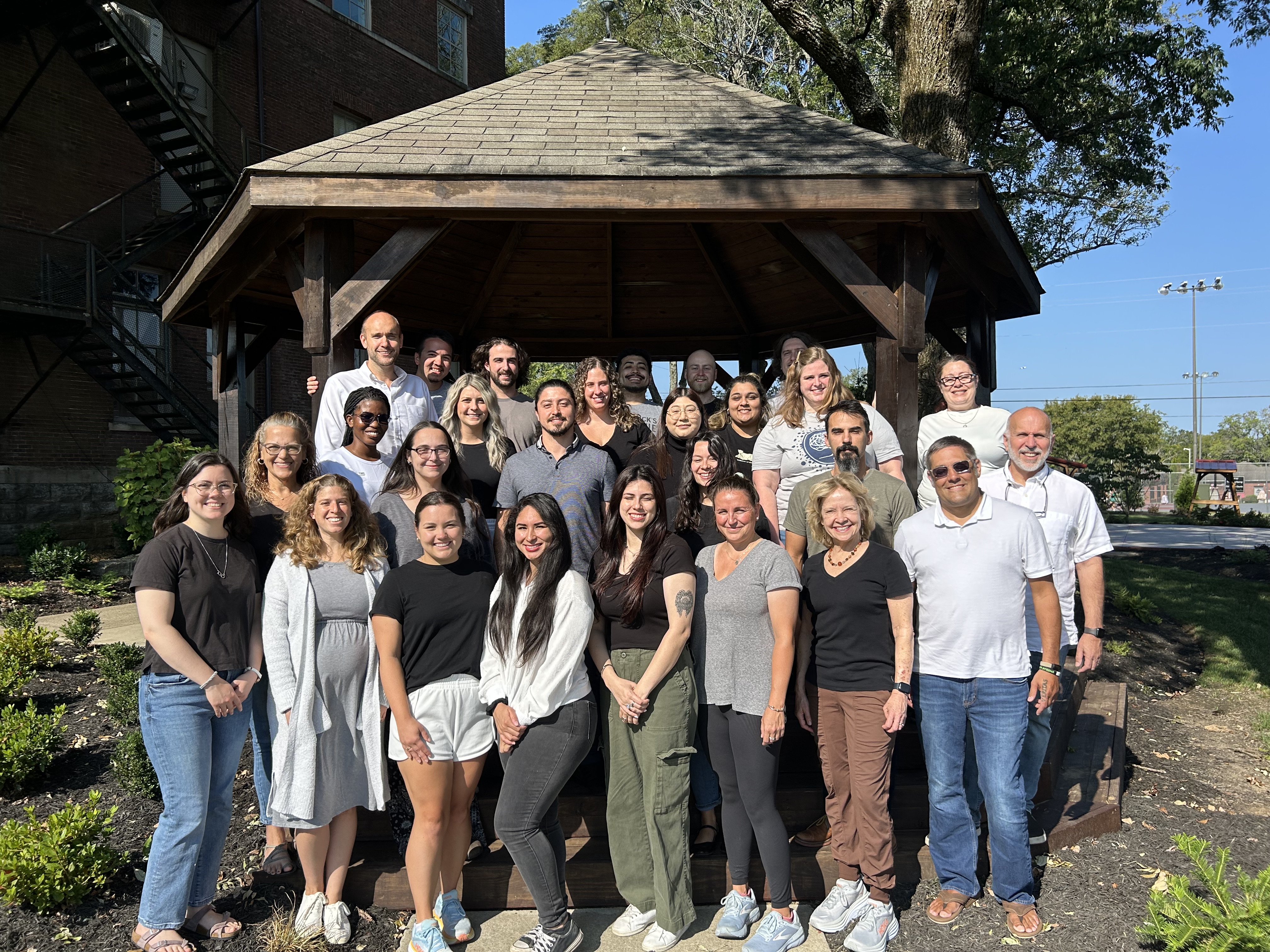 Available Treatments
Psychotherapy
Self-guided treatments (online, self-help workbook)
Personalized feedback
Mutual help groups

**no FDA approved medications for gambling disorder
Available Treatments
Psychotherapy
Self-guided treatments (online, self-help workbook)
Personalized feedback
Mutual help groups

**no FDA approved medications for gambling disorder
Outcomes at Posttreatment
Dowling et al. (2023) Cochrane Database of Systematic Reviews
Forman et al. (2024) manuscript under review
Goslar et al. (2017) Journal of Behavioral Addictions
Pfund et al. (2023) Clinical Psychology Review
Smith et al. (2024) manuscript under review
Cognitive-Behavioral Treatment (CBT) on Gambling Outcomes
Pfund et al. (2023) Addiction
CBT on Co-Occurring Outcomes
Pfund et al. (2023) Psychology of Addictive Behaviors
CBT Response Rates
Pfund et al. (2023) Addiction
Various CBT Components
Relapse prevention
Cognitive restructuring
Behavioral substitution
Stimulus control
Problem solving
Self-monitoring
Imaginal desensitization
Exposure
Financial management
Social comparison
Social skills training
Goal setting
Rodda et al. (2018) Journal of Behavioral Addictions
Association between Attendance and Outcomes
Pfund et al. (2020) Psychology of Addictive Behaviors
[Speaker Notes: Outcomes include gambling behavior (FID) and symptoms]
How Many Sessions are Needed?
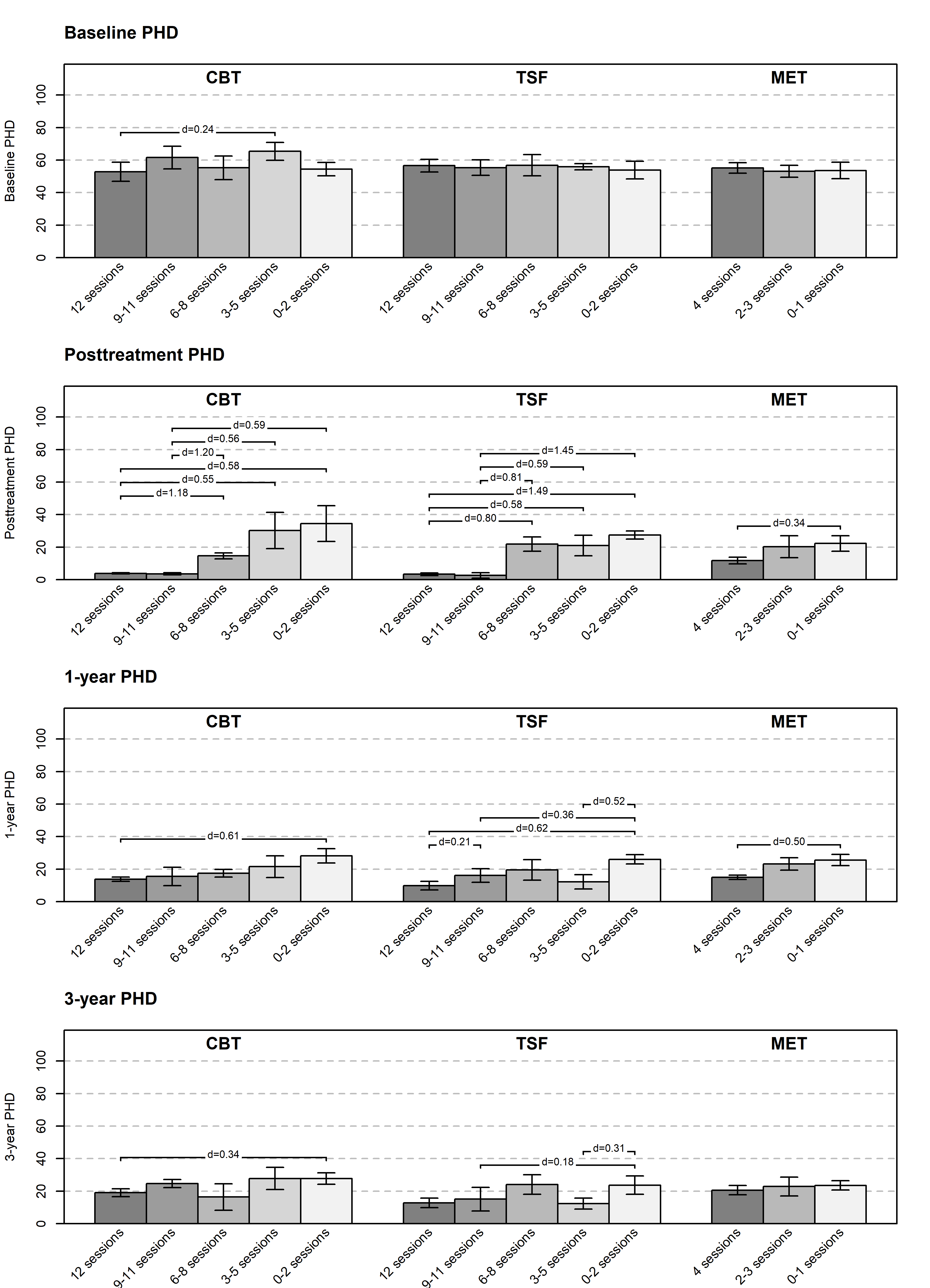 Pfund et al. (2021) Journal of Consulting and Clinical Psychology
How Many Sessions are Needed?
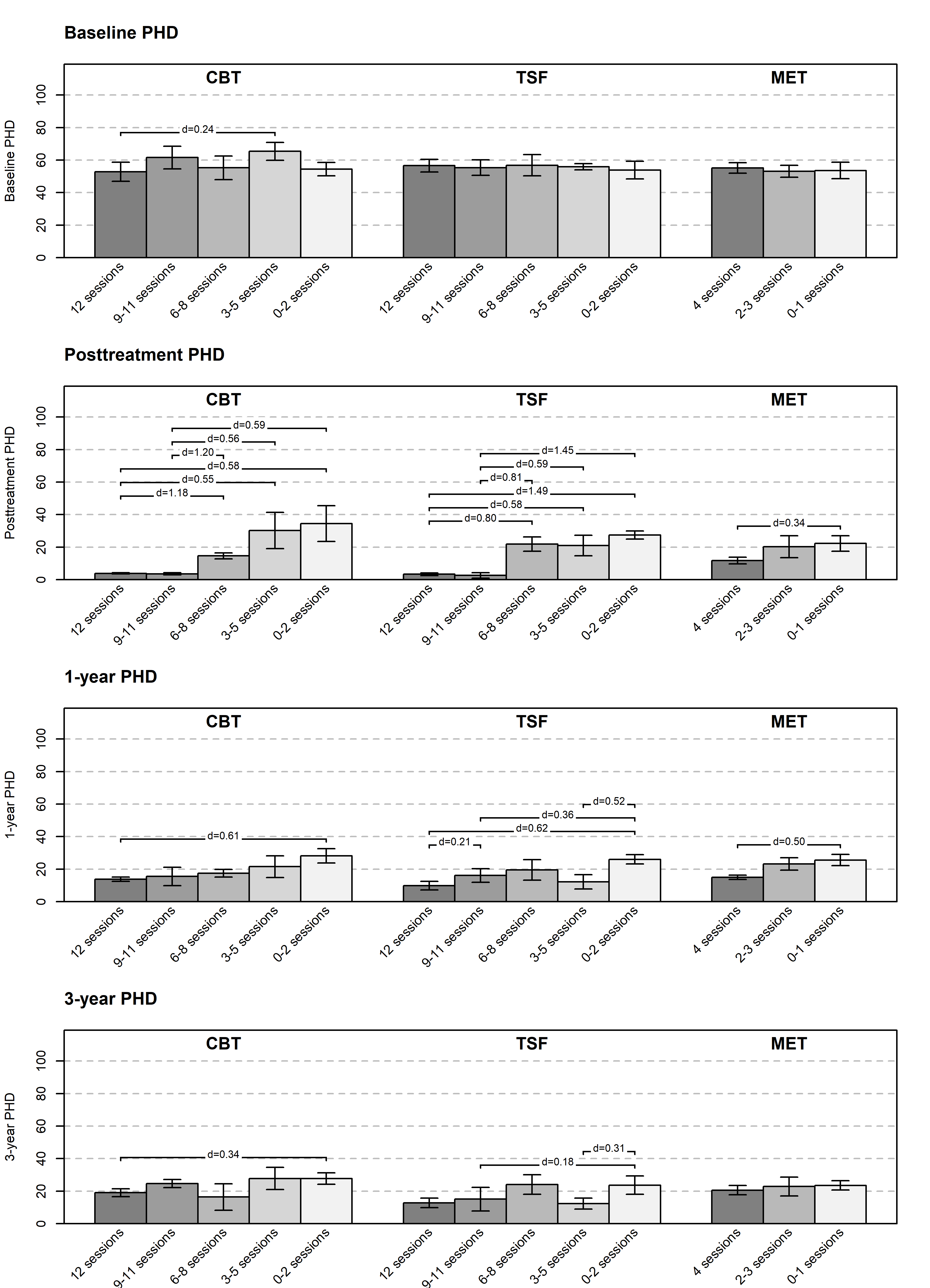 Pfund et al. (2021) Journal of Consulting and Clinical Psychology
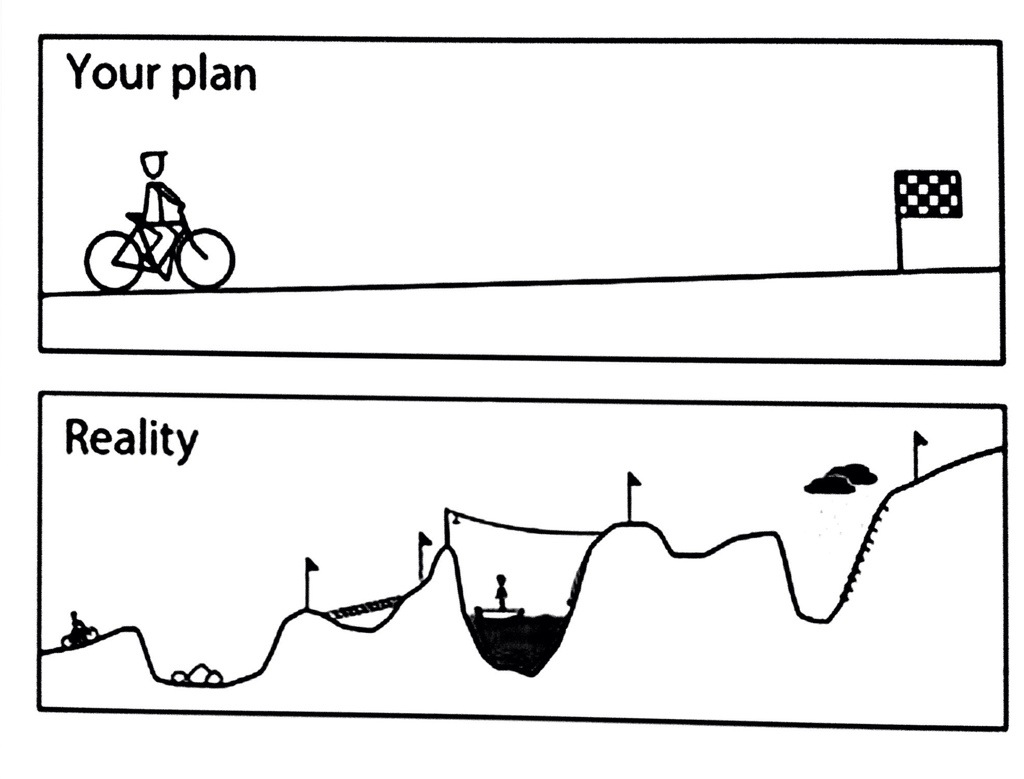 First point of contact
Termination
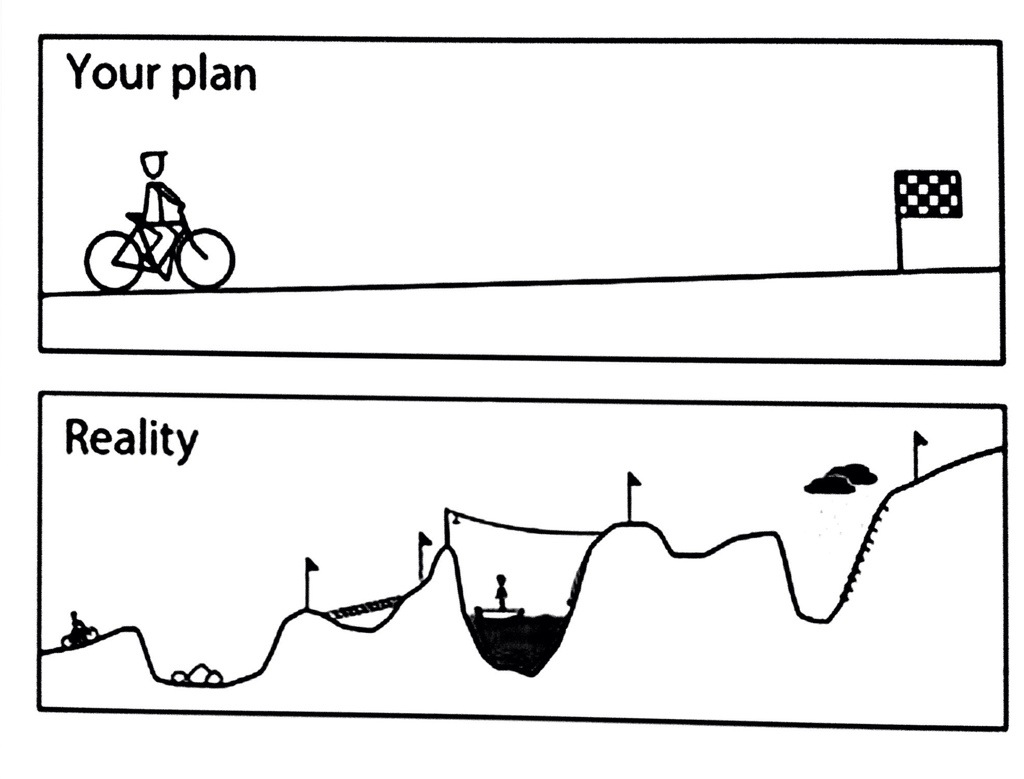 Termination
First point of contact
The Treatment Gap
About 39% of individuals drop out of treatment
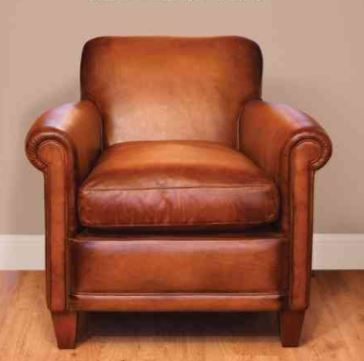 Pfund et al. (2021) Psychology of Addictive Behaviors
What is “Dropout?”
When an individual initiates treatment and then leaves it before completion
Different from not seeking treatment
[Speaker Notes: It is assumed in research and clinical settings that discontinuation is an undesirable outcome but there is little empirical evidence on this.]
Implicit Assumptions
People do not want to change
Treatment is always necessary
We know what is best for people
Pfund et al. (2022) Journal of Addiction Medicine
Problems with Assumptions
People do want to change
Treatment is not always necessary
People often have preferences for what is best for them
Pfund et al. (2022) Journal of Addiction Medicine
Definitions
Common definitions:
Attending a portion of a treatment
Attending all sessions of a treatment
Therapist judgment

**each definition universally applied to all people in treatment**
Pfund et al. (2021) Psychology of Addictive Behaviors
Dropout Rates by Definitions
Pfund et al. (2021) Psychology of Addictive Behaviors
[Speaker Notes: Difficult to guide clinicians toward identifying individuals who might be at high risk for leaving treatment without getting the help they need.]
Preferred Terms
Pfund et al. (2022) Journal of Addiction Medicine
Discontinuation at Initial Contact
In our clinic, 50% of clients who schedule an initial appointment for face-to-face outpatient treatment do not show
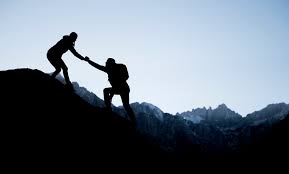 Discontinuation throughout Treatment
Pfund et al. (2018) Journal of Gambling Studies
Advancing A New Definition
Discontinuation relative to session-to-session changes in outcome
Those who do not respond during treatment or even worsen (discontinuation)
Those who respond and sustain throughout treatment (treatment completion)
Discontinuation (No response)
Pfund et al. (2018) Journal of Gambling Studies
Completion (Responded and sustained)
Pfund et al. (2018) Journal of Gambling Studies
Overlap with Other Definitions
70% of sample classified correctly 
30% of the sample classified incorrectly (i.e., classified as dropout in one definition and completer in the other)
Pfund et al. (2018) Journal of Gambling Studies
Overlap with Other Definitions (continued)
11% of individuals who responded were classified as “dropouts” according to other definition
Pfund et al. (2018) Journal of Gambling Studies
Overlap with Other Definitions (continued)
19% of individuals who did not respond were classified as “treatment completers” according to the other definition
Pfund et al. (2018) Journal of Gambling Studies
In Other Words…
**Discontinuation based solely on session attendance may discredit the meaningful progress that some individuals make during treatment**

**Discontinuation based solely on session attendance may prevent us from identifying individuals who need more sessions**
Monitoring Progress
Assess individuals’ progress at the beginning of each session
Reflect on individuals’ reactions to treatment progress

What to monitor?
Gambling behavior (e.g., money wagered)
Symptoms (e.g., Gambling Symptom Assessment Scale)
Self-efficacy (e.g., Gamblers’ Self-Efficacy Questionnaire)
Treatment goals (e.g., abstinence, sticking to money or time limits)
[Speaker Notes: Difficult to guide clinicians toward identifying individuals who might be at high risk for leaving treatment without getting the help they need.]
Take Home Points
Use the terms “discontinuation” and “attendance” rather than “dropout”
Most people will discontinue treatment after scheduling the initial session or after attending the first session
Monitor behaviors throughout treatment to determine when to terminate
Thank you!Questions?
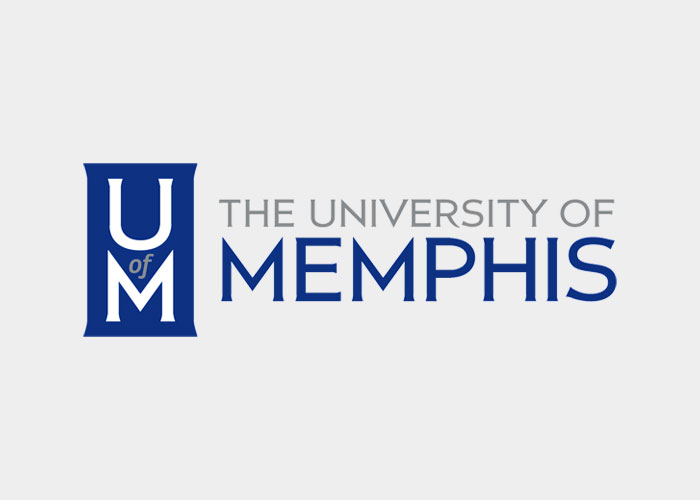 Email: rapfund@memphis.edu
Website: www.thegamblingclinic.com
Office: 901-678-8720
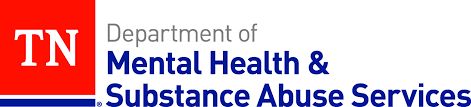